Функциональная грамотность в начальной школе
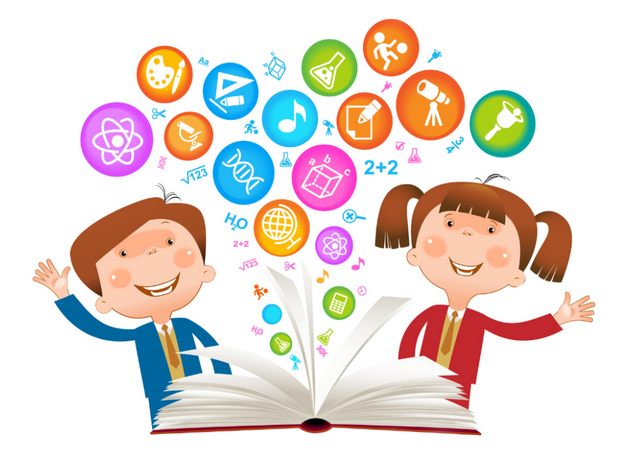 фгос
В совместном приказе Минпросвещения и Рособрнадзора «О внедрении новой методологии оценки качества образования» от 06.05.2019 дается понятие функциональной грамотности и план работ на региональных и федеральных уровнях по ее внедрению. 
Кроме того, сегодня понятие функциональной грамотности включено в проекты новых ФГОС.
Определение
способность человека использовать знания и приобретённые навыки для успешного решения самого широкого спектра жизненных задач
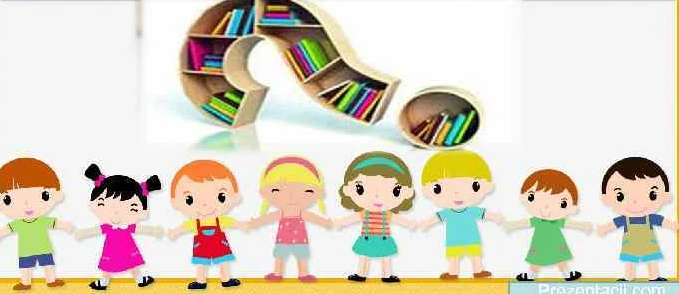 Составляющие
Читательская грамотность
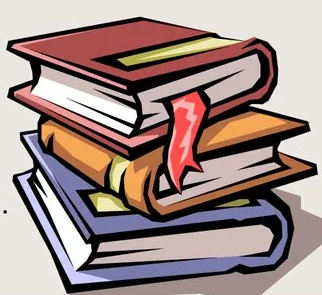 способность человека понимать и использовать письменное тексты, размышлять о них и читать, чтобы достигать своих целей, расширять свои знания и возможности, участвовать в социальной жизни

Новые ожидания  от читателя
• Электронные тексты• Множественный текст (интерпретация и обобщение информации изнескольких отличающихся источников)• Критическая оценка информации
• Тематика текстов
Нелинейный текст
Текст
• Формат (сплошные, несплошные, смешанные, составные)• Тип (описание, повествование, рассуждение, сообщение)• Организация и навигация (статический и динамический тексты)• Объем• Грамматическая сложность• Степень знакомства читателя с предметом
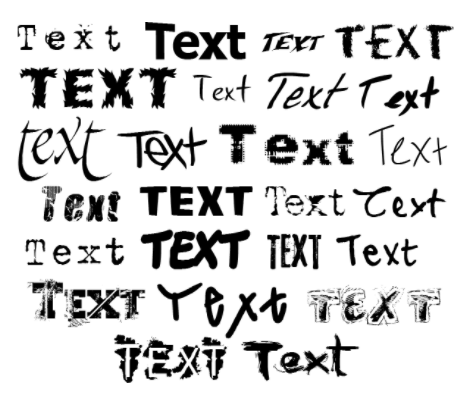 Формат текста
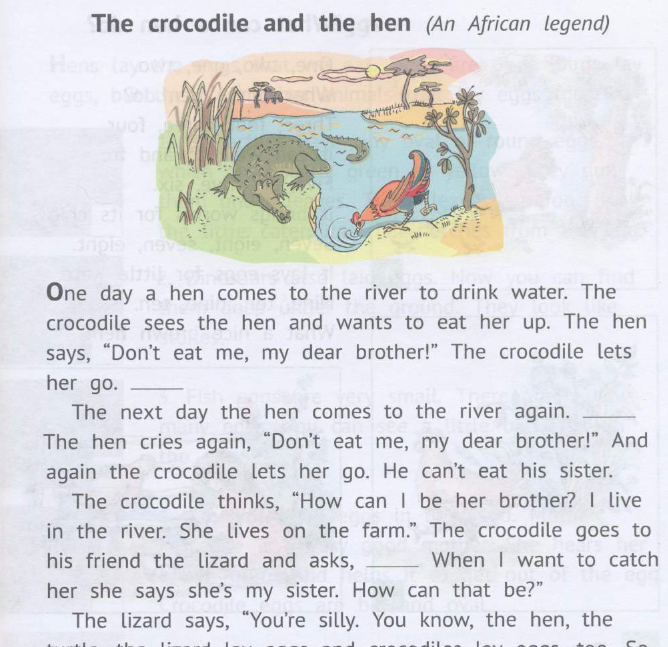 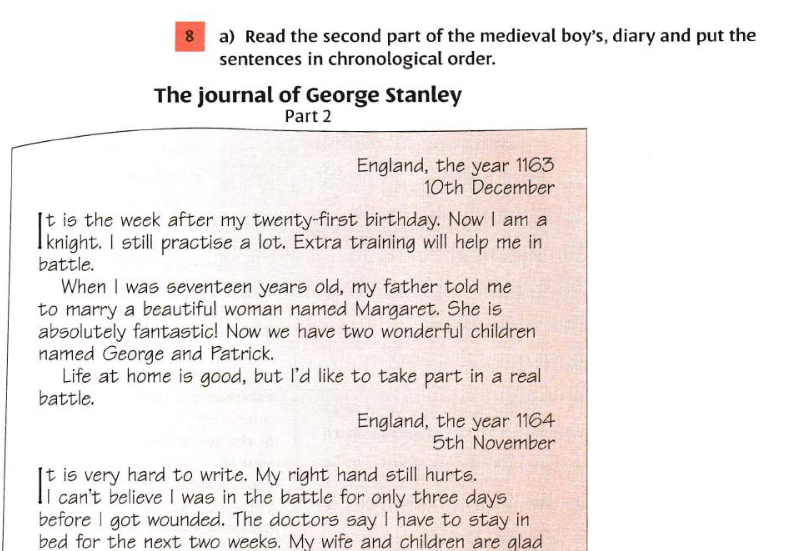 Формат текста
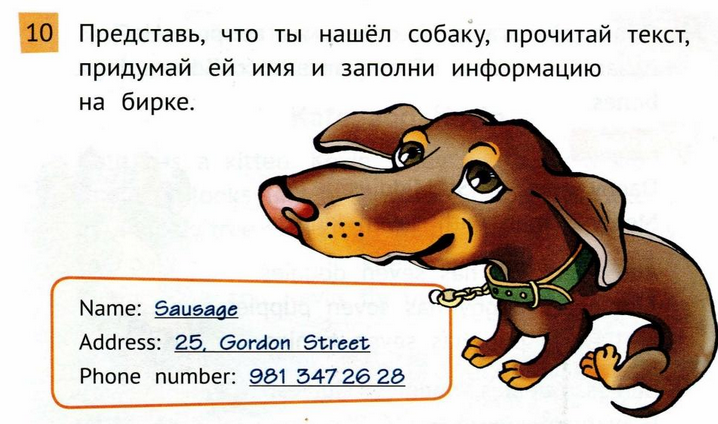 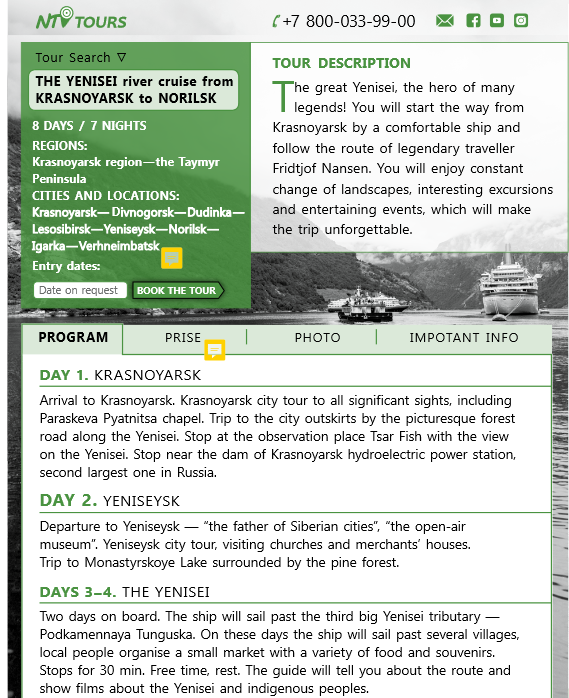 Формат текста
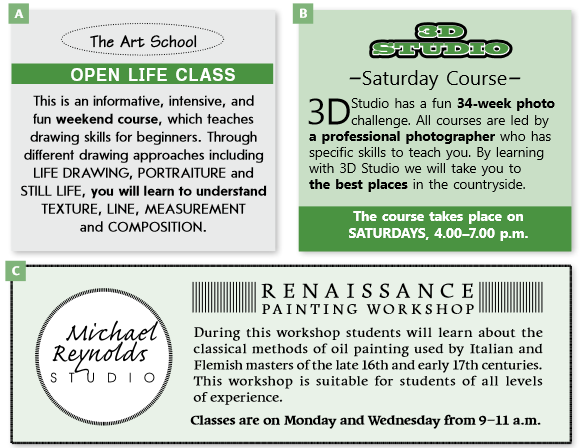 Формат текста
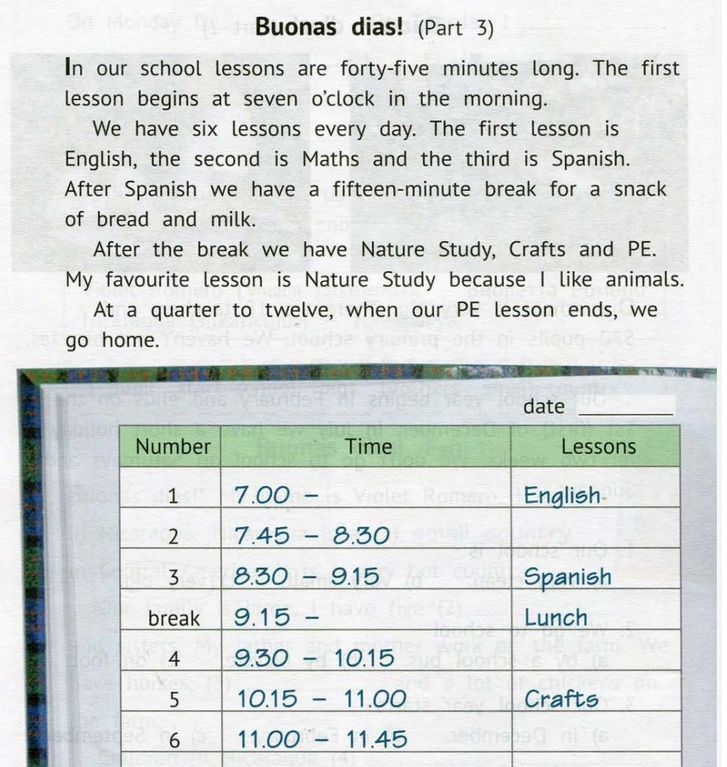 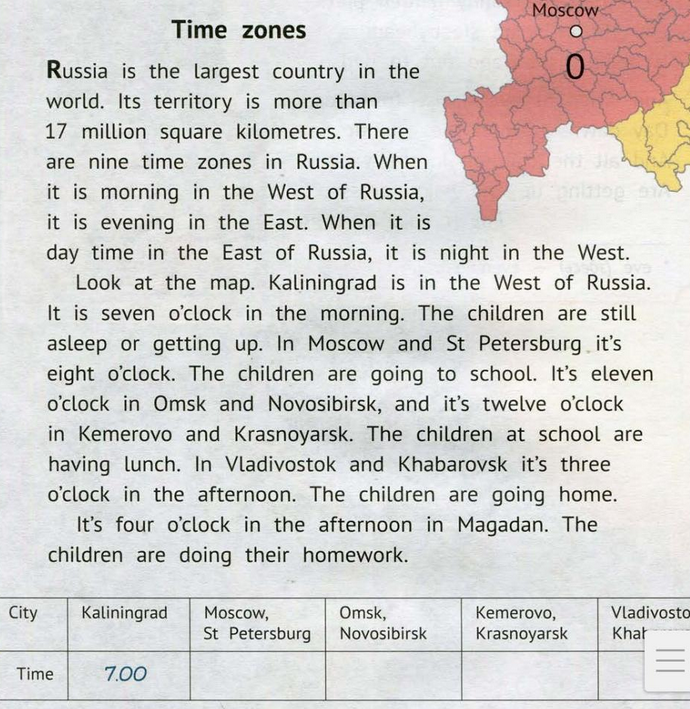 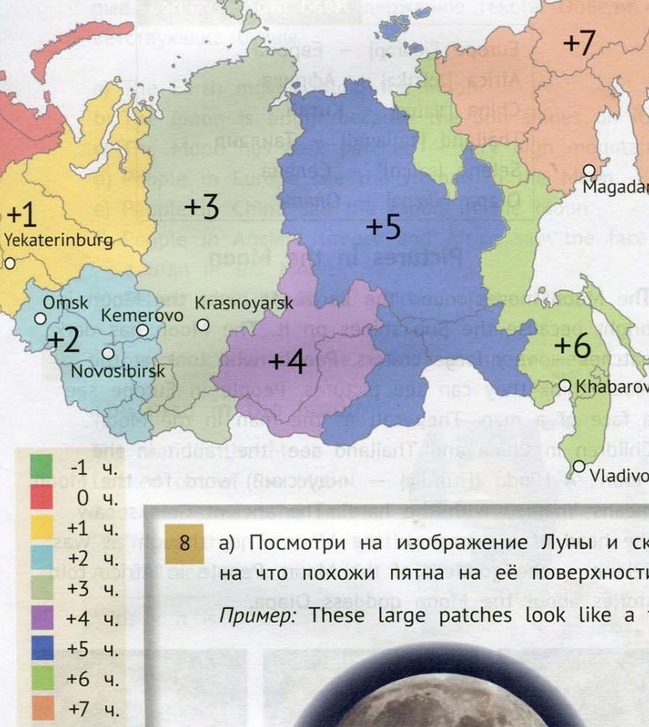 Формат текста
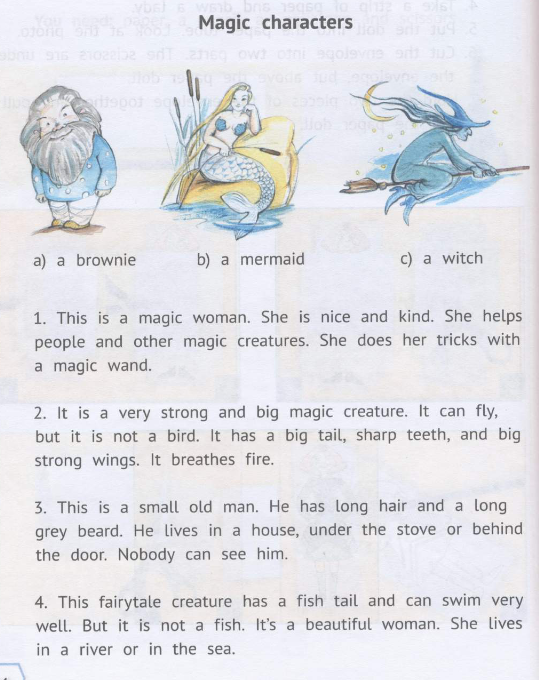 Типы текстов
сообщение
описание
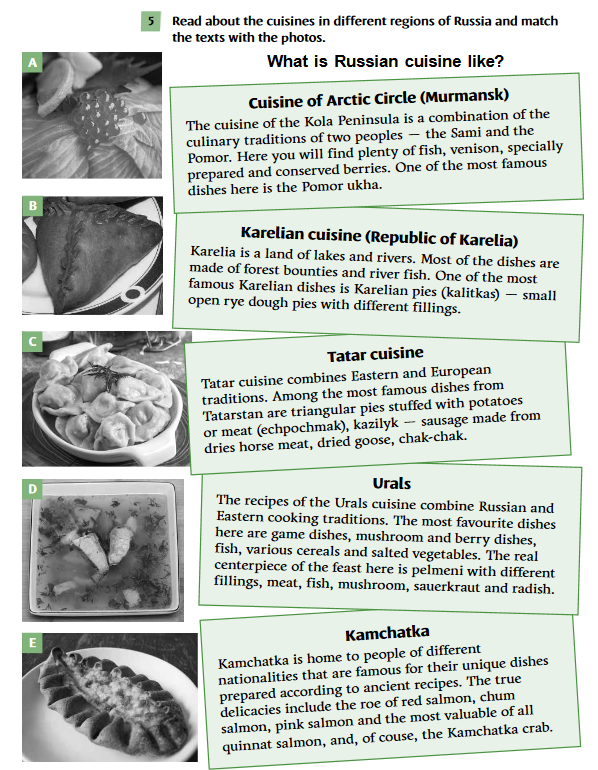 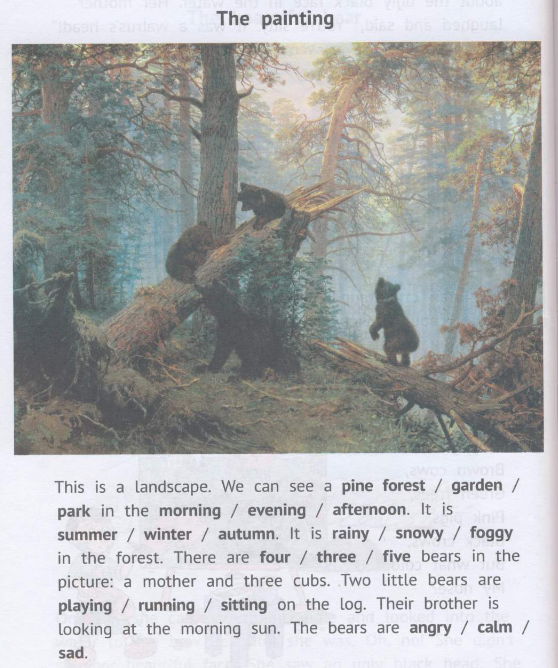 Типы текстов
комикс
повествование
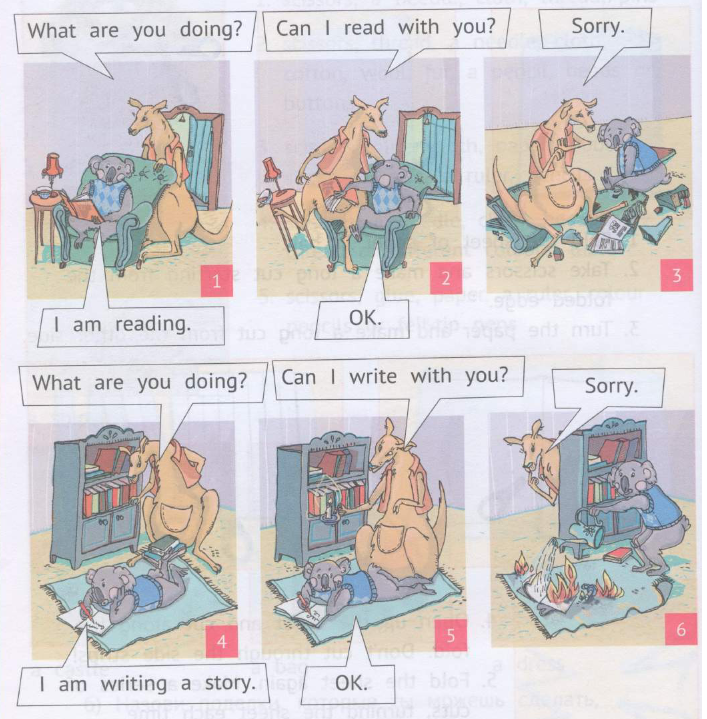 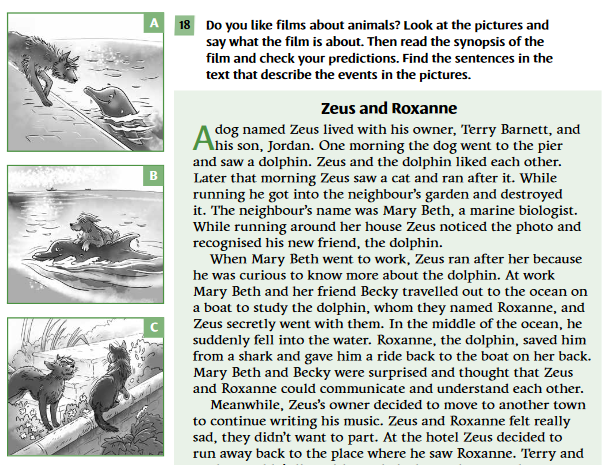 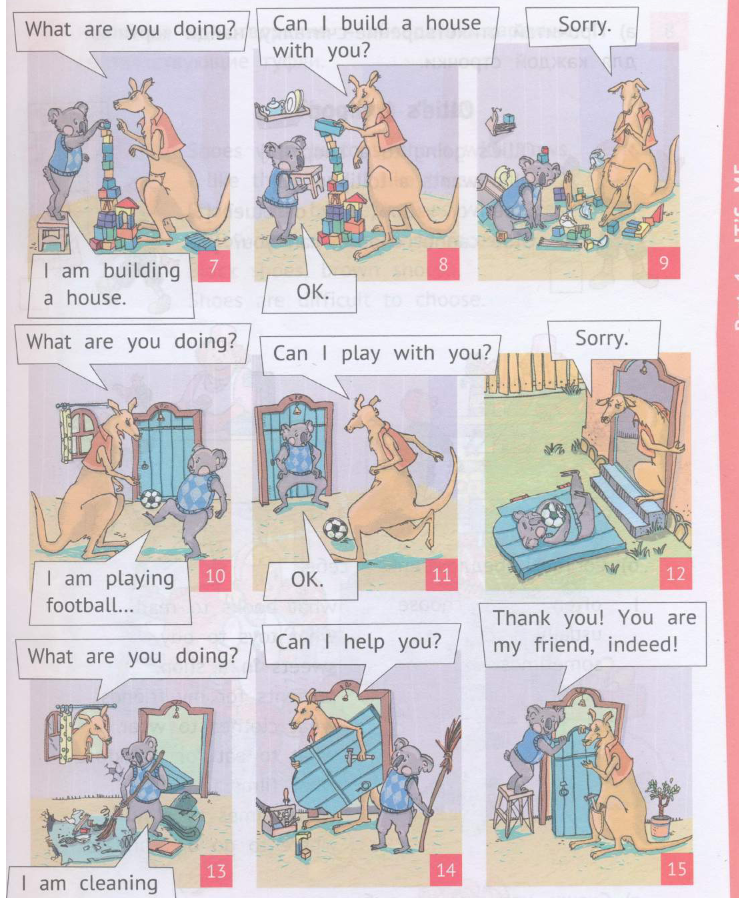 Математическая грамотность
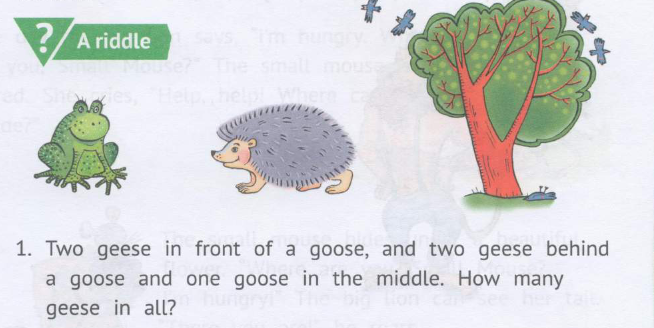 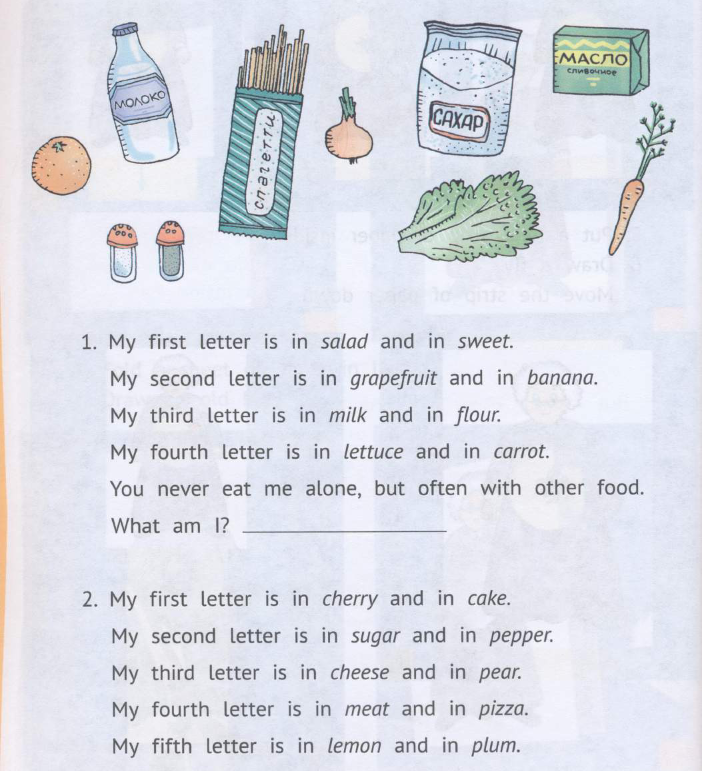 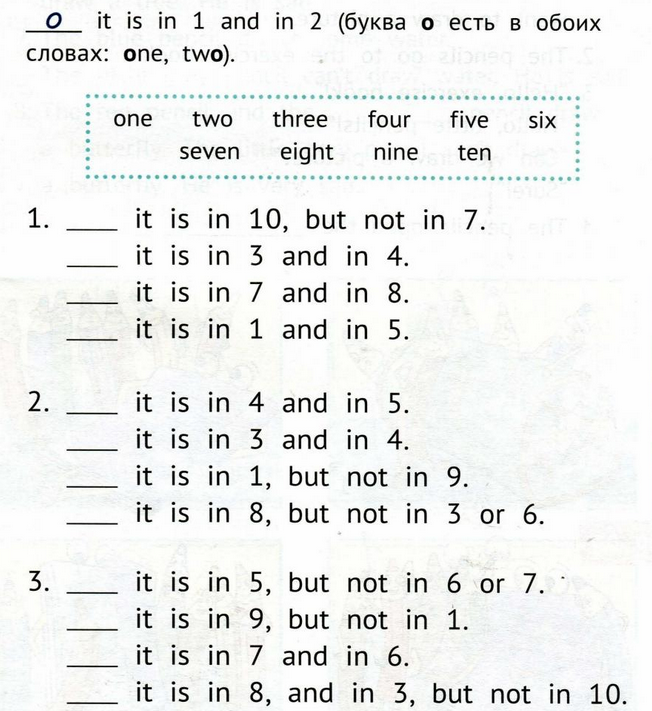 Математическая грамотность
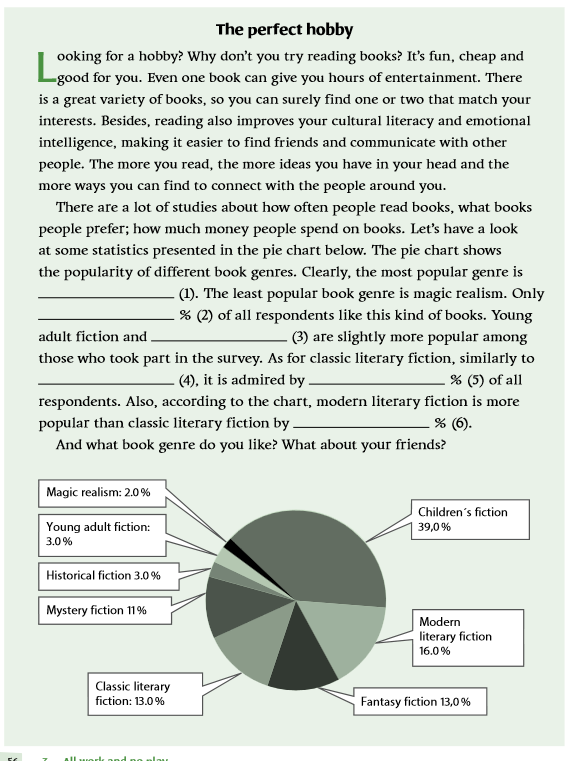 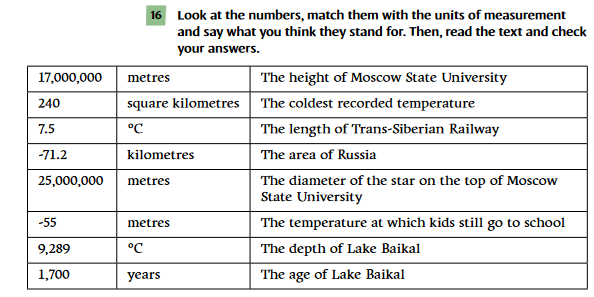 Естественно-научная грамотность
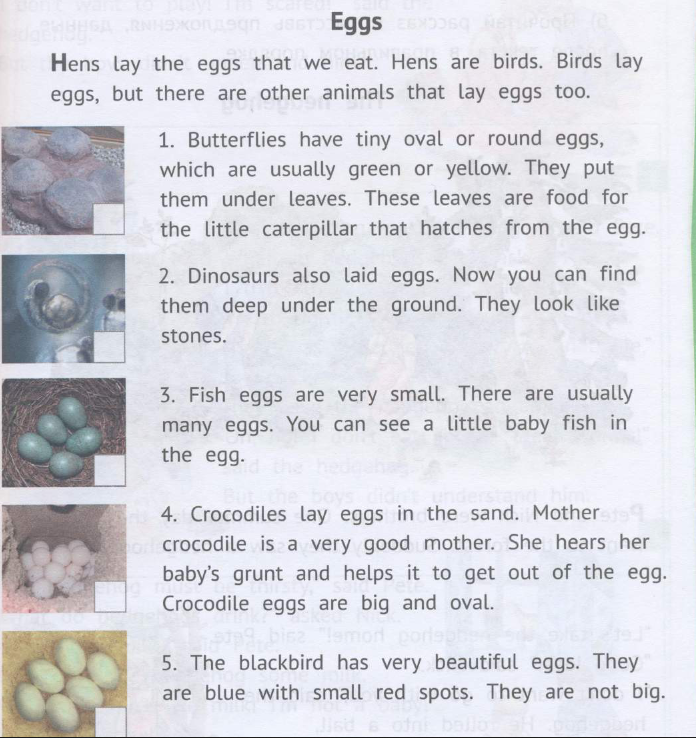 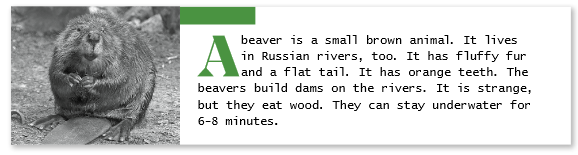 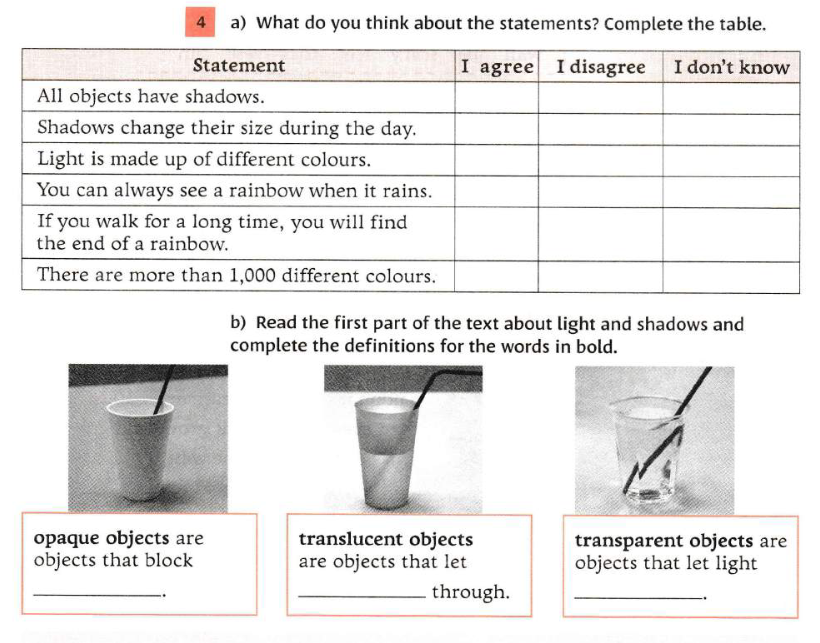 Естественно-научная грамотность
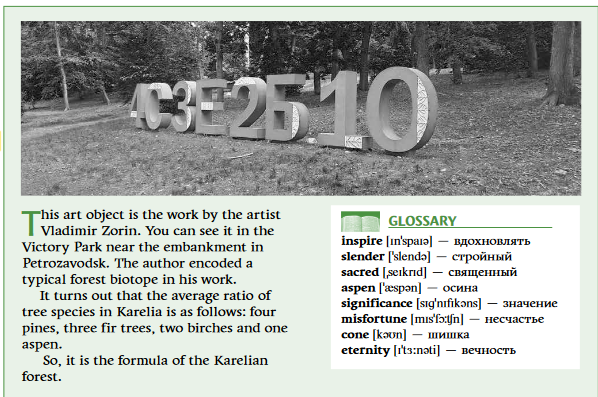 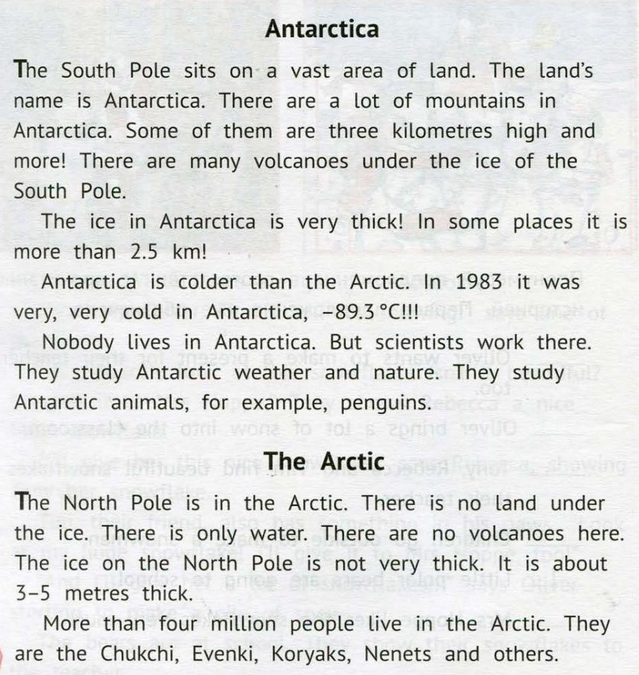 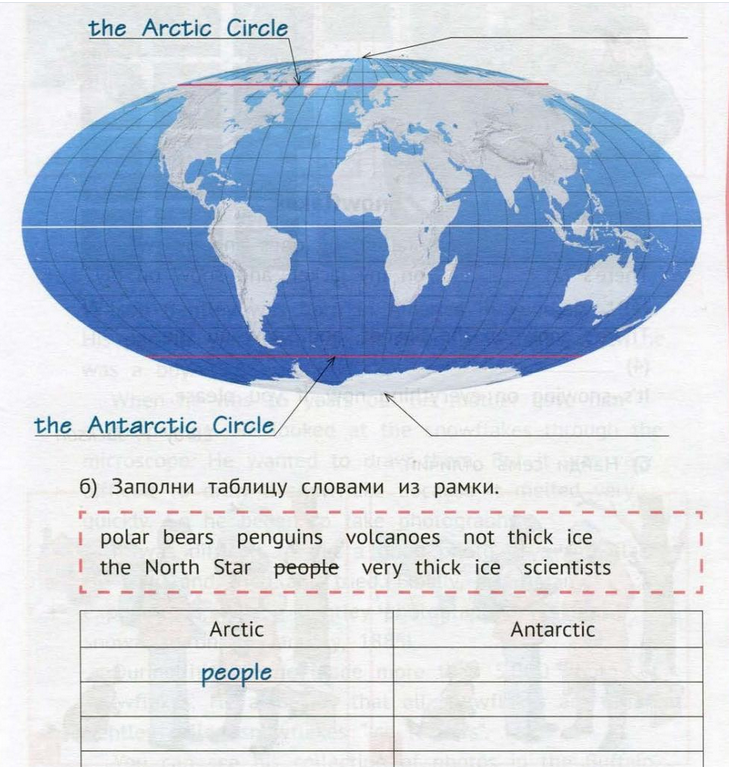 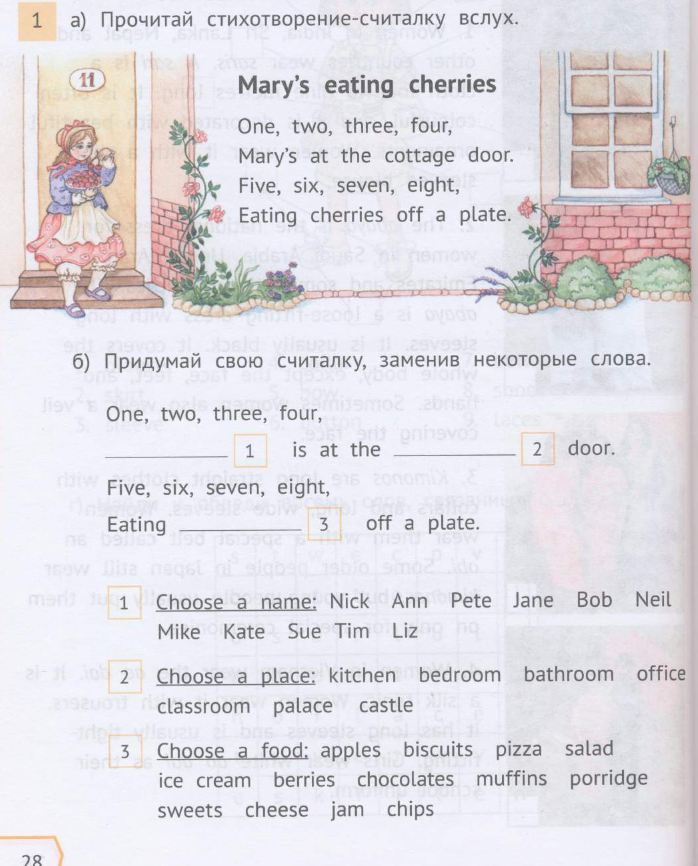 Креативное мышление
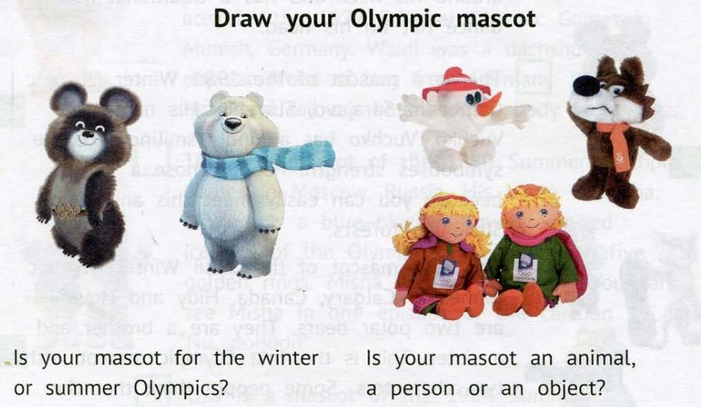 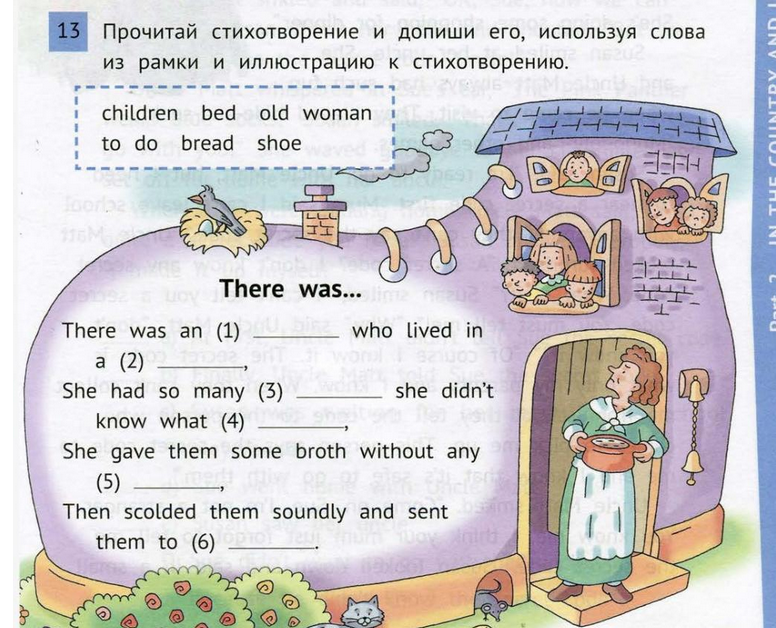 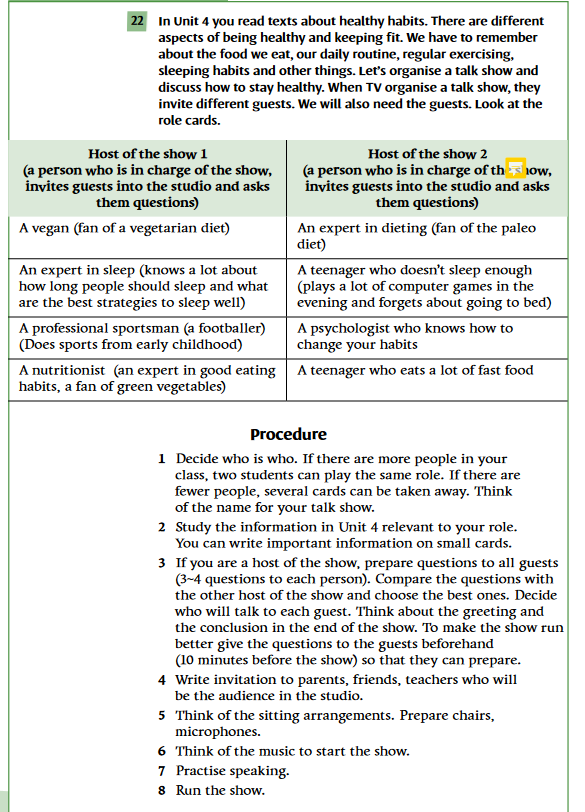 Глобальные компетенции
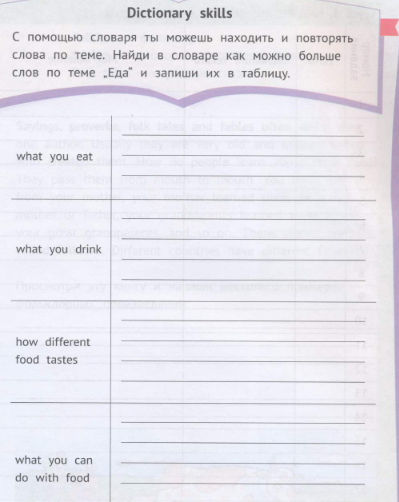 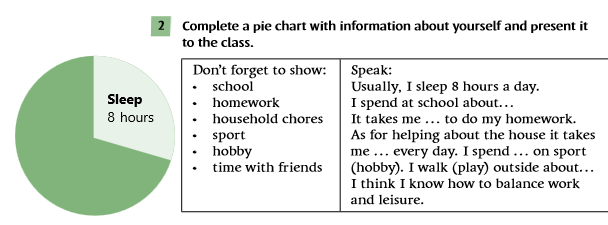 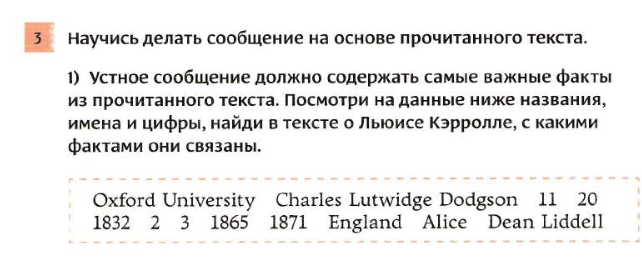 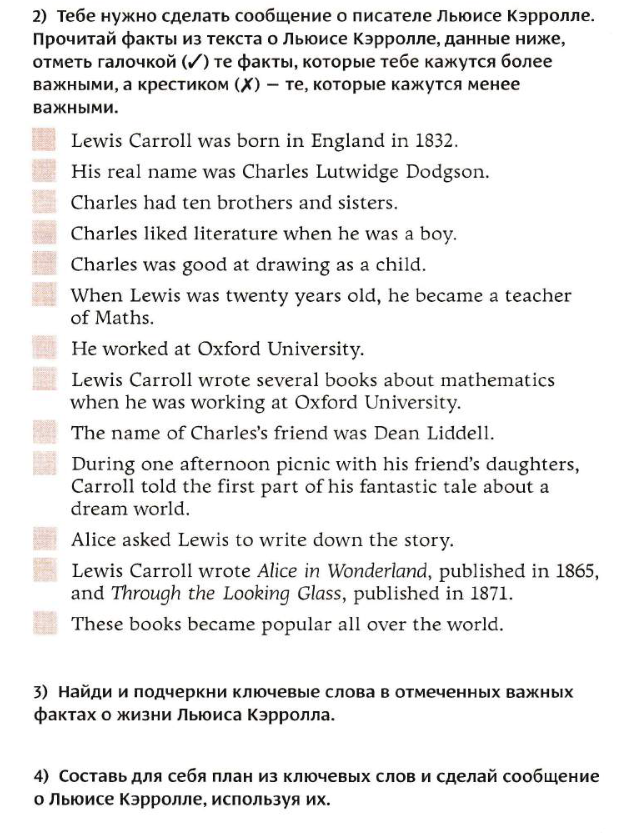 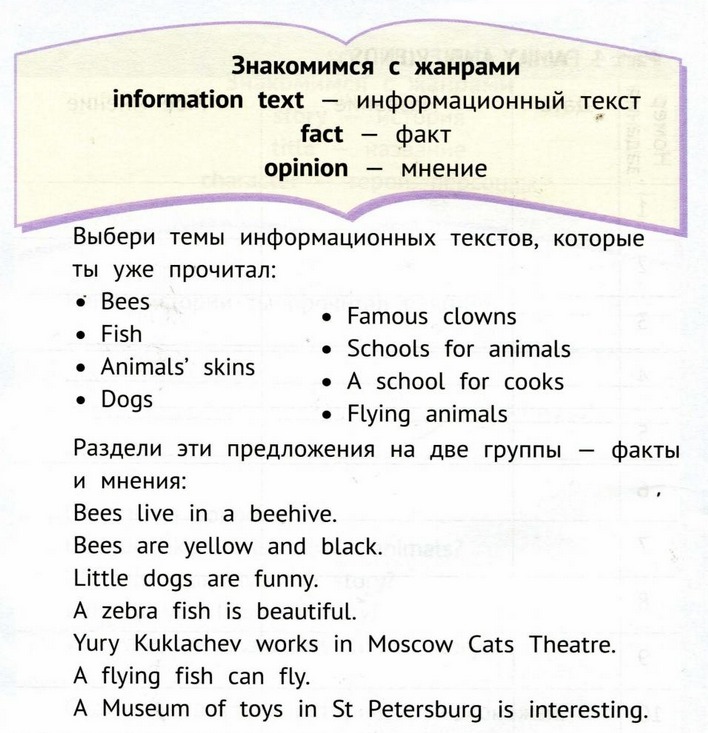 Навыки работы с информацией
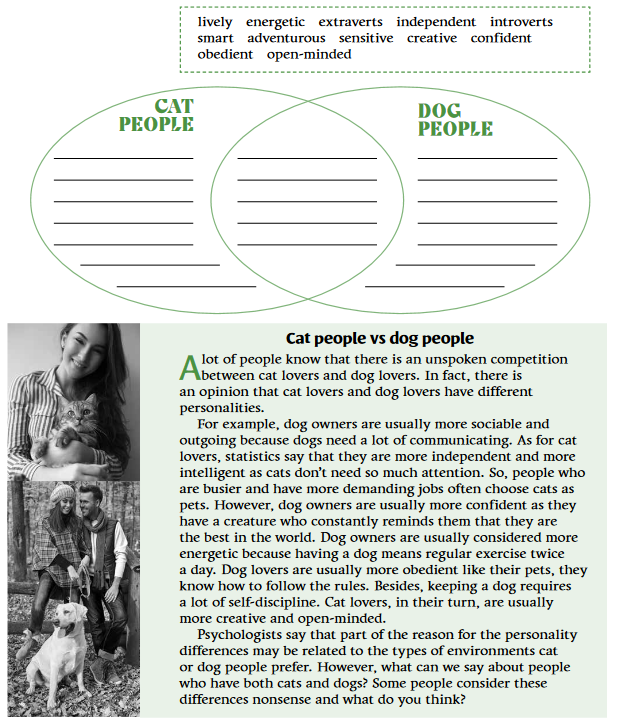 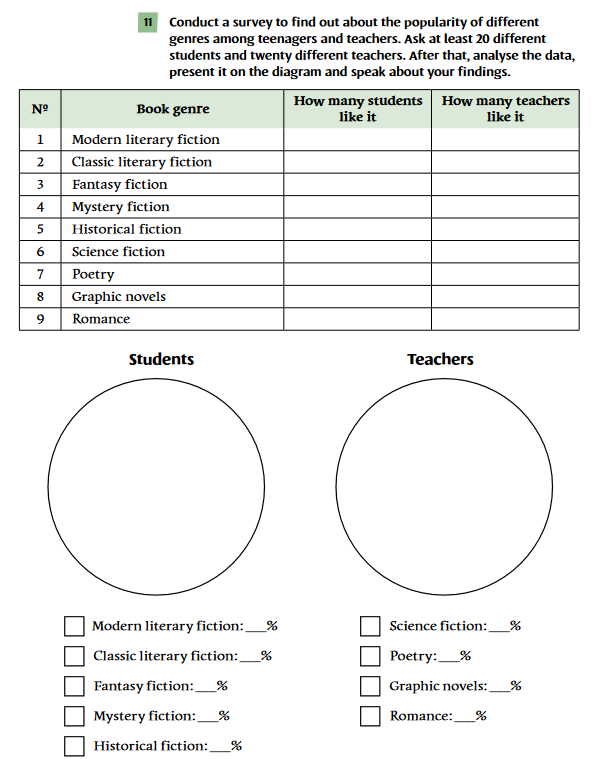 Навыки работы с информацией
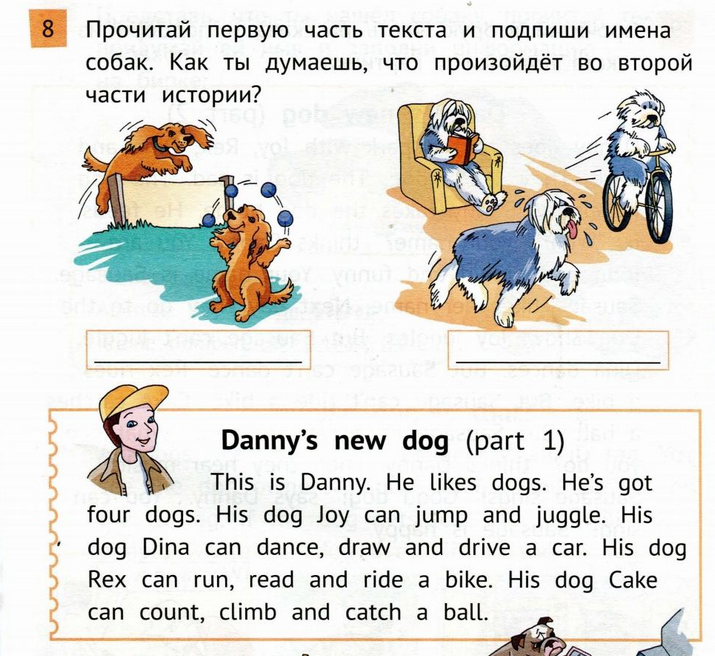 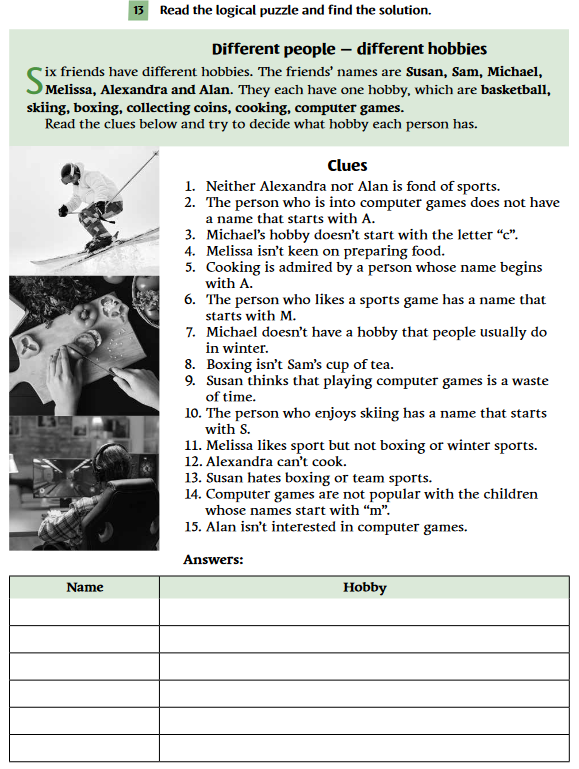 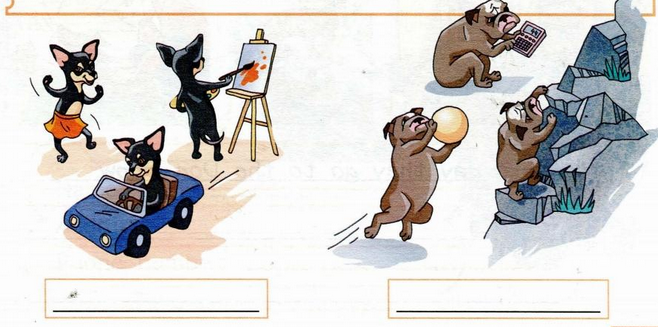 Этикет  и навыки бесконфликтного общения
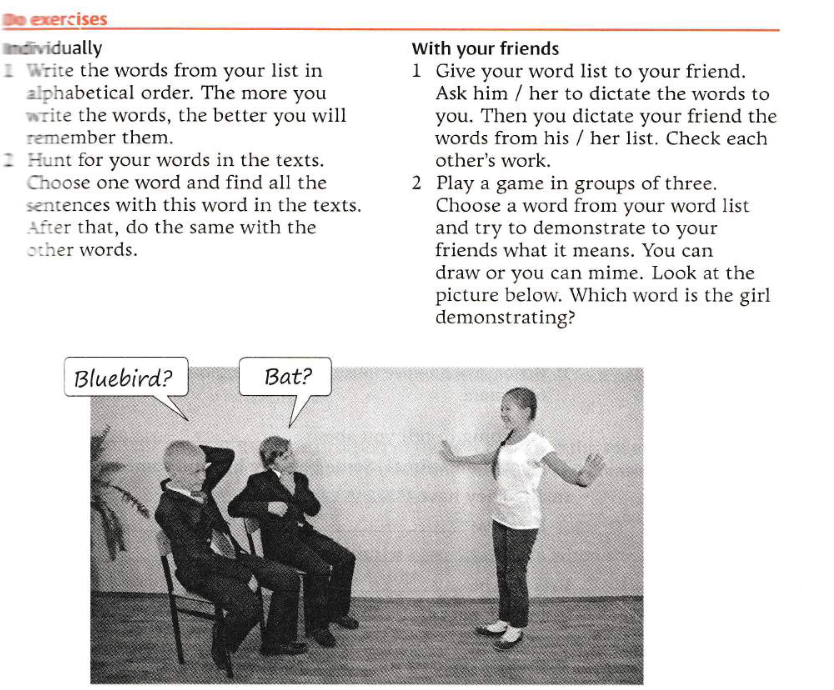 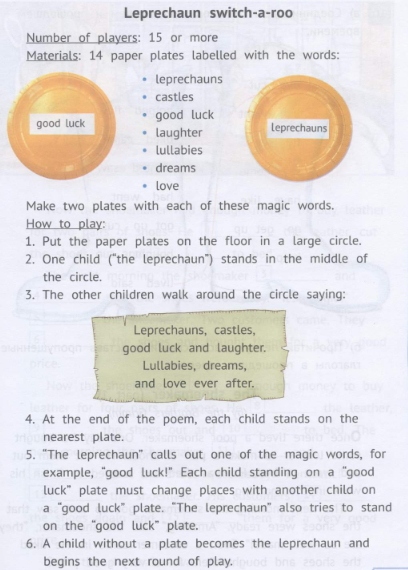 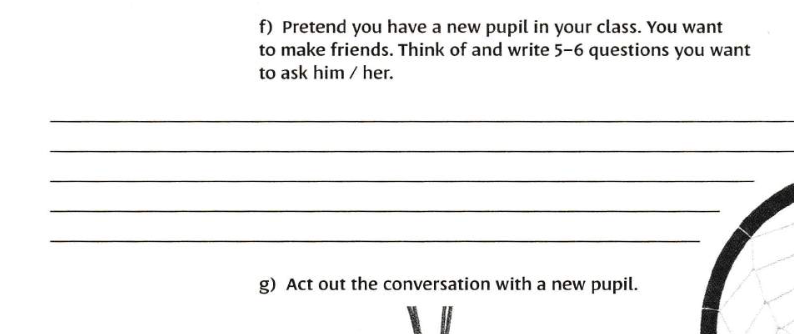 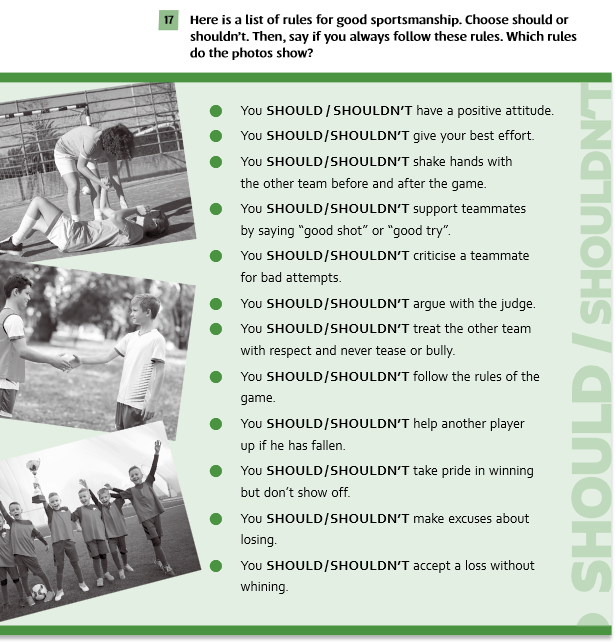 Questions?
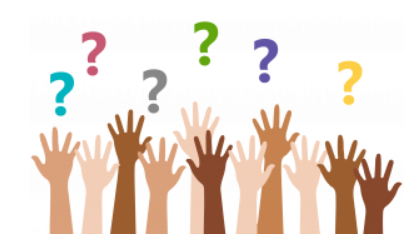